[　作品名を入力してください　]
[　学校名　]
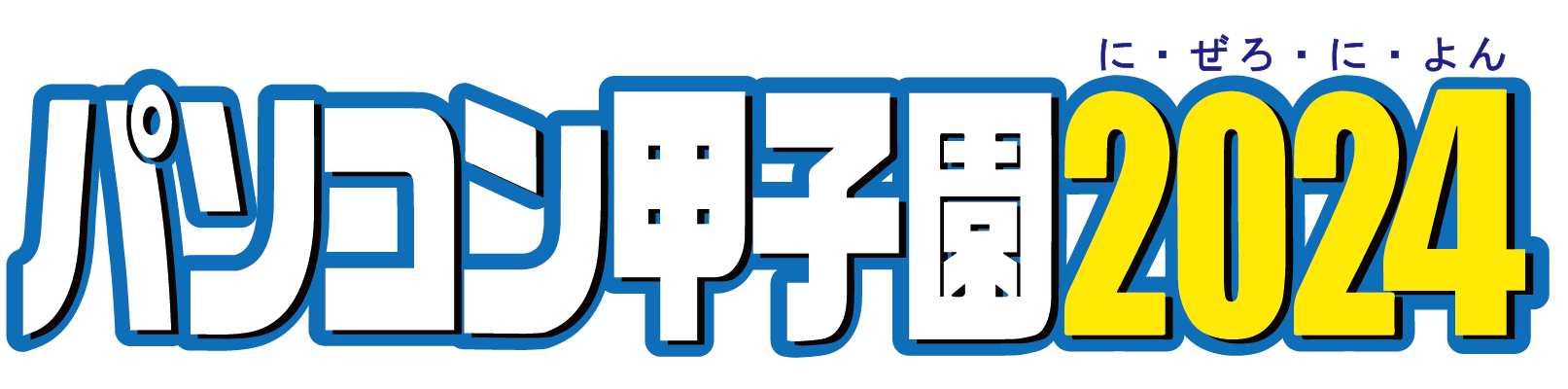 モバイル部門 企画書
モバイル部門の概要 
 
モバイル部門競技では、Android搭載のスマートフォンを対象に、テーマに基づき“夢のある”アプリケーション（以下アプリとする）を企画・開発し、その総合的なプロデュース力を競い合います。
2024大会テーマ
「Game for Change　ゲームが変える世界～ゲームのルールで世界を救え～」
学校名
　
チーム名

作品名

企画概要　　　　※100字以内
[　作品名を入力してください　]
[　学校名　]
[　作品名を入力してください　]
[　学校名　]
②［はじめに］※必須
 
　提案の背景、作成するアプリケーションの目的とアプリケーションで実現したいことを、出来るだけ詳しく書いてください。
[　作品名を入力してください　]
[　学校名　]
③［関連するアプリの調査］※必須
 
　類似するアプリがあるか、他の類似するアプリより本提案が優れている点は何かを書いてください。
[　作品名を入力してください　]
[　学校名　]
④［ユースケースの定義］※必須
 
　提案するアプリが社会でどのように使われるか。誰が、どのようにアプリに関わるかを書いてください。
[　作品名を入力してください　]
[　学校名　]
⑤［アプリケーションの定義］※必須
 
　提案する画面遷移を書いて、アプリケーションがどのように使われ、どのような情報のやり取りが行われるかを書いてください。
[　作品名を入力してください　]
[　学校名　]
⑥［アプリケーション・システムの基本設計］※任意
　
　端末に実装されるアプリ以外の外部の機器を開発または利用する場合は、ソフトウエアやハードウエアがどのようにつなげられるのかの図（コンポーネント図）やどのようなタイミングでデータのやり取りが行われるかの図（タイミング図）、アプリケーションやシステムの設計図、利用するシナリオ等を書いてください。
[　作品名を入力してください　]
[　学校名　]
⑦［開発スケジュール］※必須
 　
　出来るだけ具体的に、開発期間（８月～１０月）に、⑤や⑥で記載した画面、システムコンポーネントの作成・テスト、また、それらを結合させたテストを行うスケジュールと担当者を書いてください。
[　作品名を入力してください　]
[　学校名　]
⑧［制作環境］※必須
 　
　あなたの学校の制作環境を書いてください。
　また、現時点での使用予定の外部ソフトウエアパーツ（API等）や素材などの名称と著作権情報を書いてください。
　審査には影響しませんが、使用予定となるものを書いてください。
　書かれていないものを後で使用する場合は、事務局の承認を得てください。
[　作品名を入力してください　]
[　学校名　]
⑨ 事務局への質問・要望事項